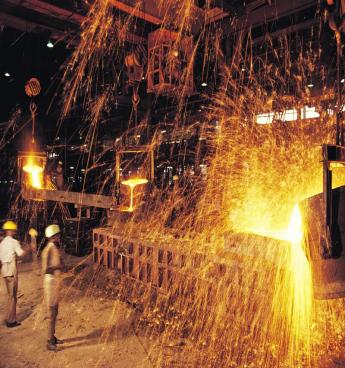 СПОСОБЫ ПОЛУЧЕНИЯ МЕТАЛЛОВ
11 КЛАСС, ПРОФИЛЬ
Металлы в природе
В свободном виде
В самородном виде и в виде соединений
Золото, платина
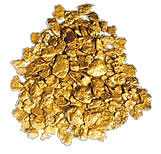 Только в виде соединений
Серебро, медь,
ртуть, олово
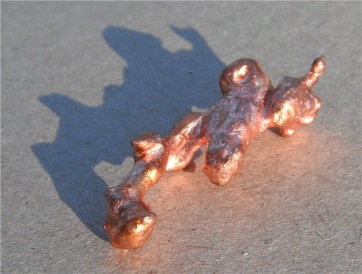 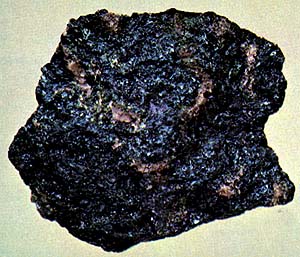 Все остальные
металлы
Золото бывает в распыленном состоянии, а иногда собирается в большие массы  самородки
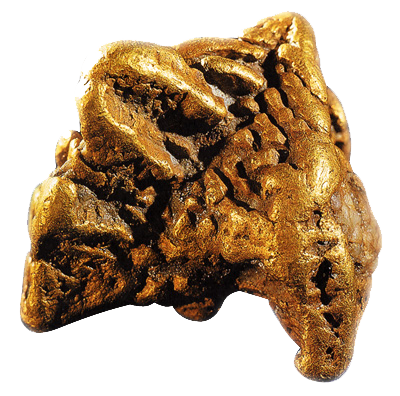 Так в Австралии в 1869 году нашли 
глыбу золота в сто килограммов весом.
Через три года обнаружили там же
еще большую глыбу весом около
 двухсот пятидесяти килограммов.
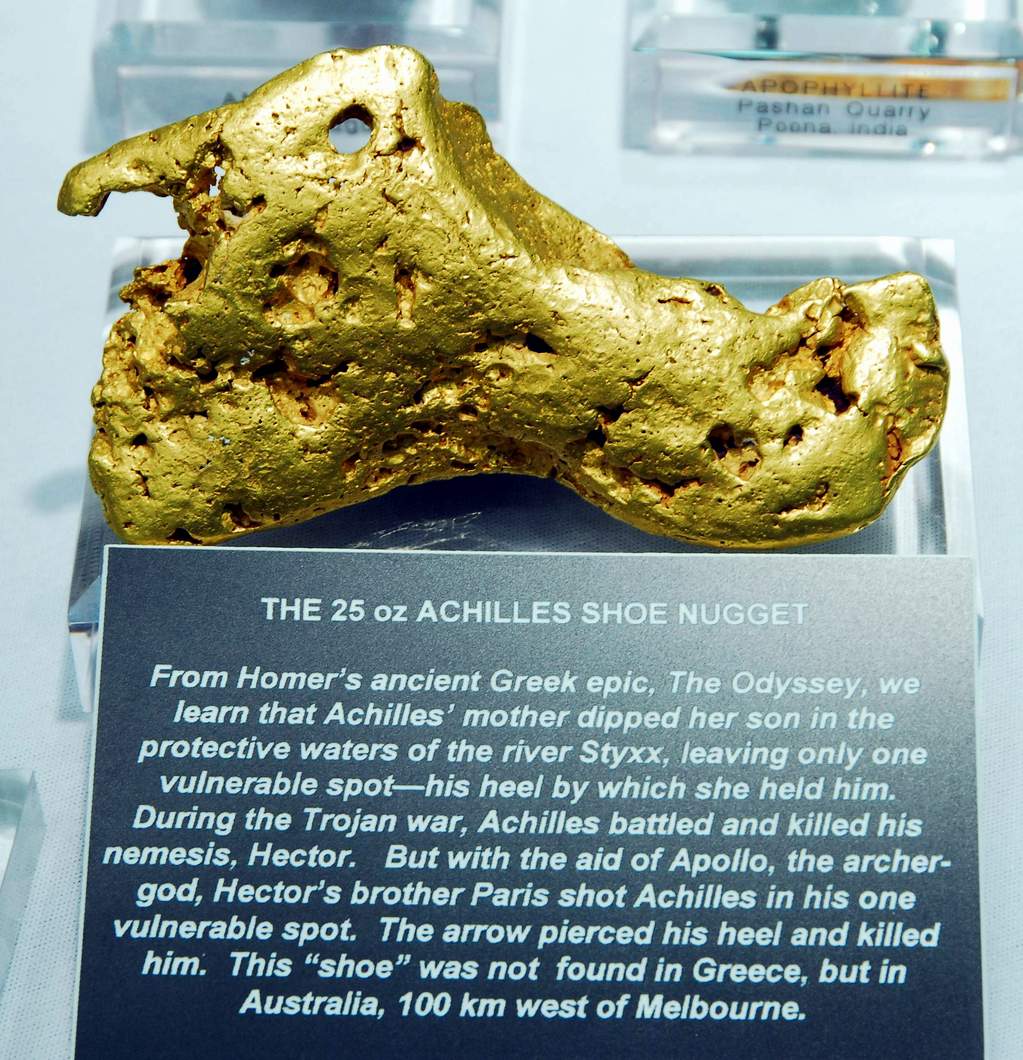 В самородном виде и в форме соединений могут находиться в природе
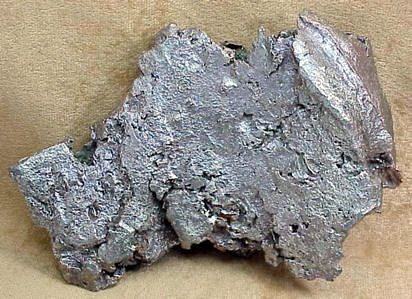 Серебро
Ртуть
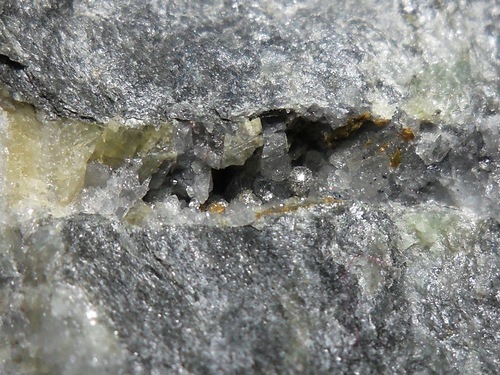 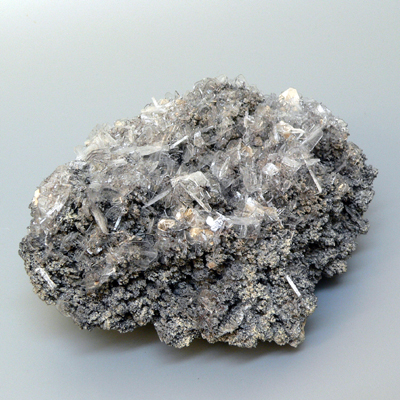 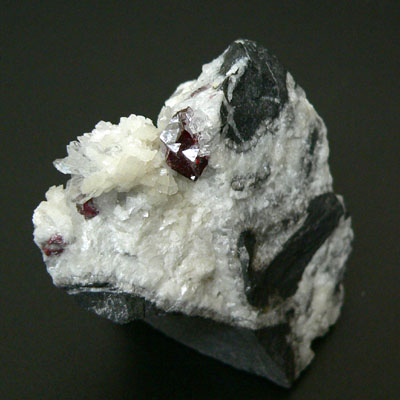 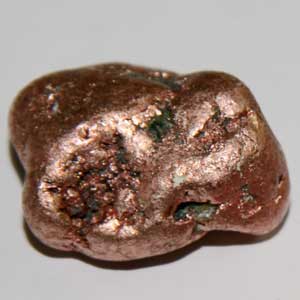 Медь
Олово
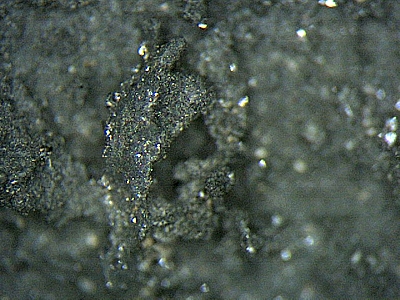 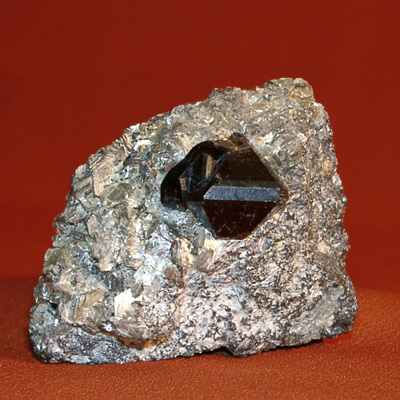 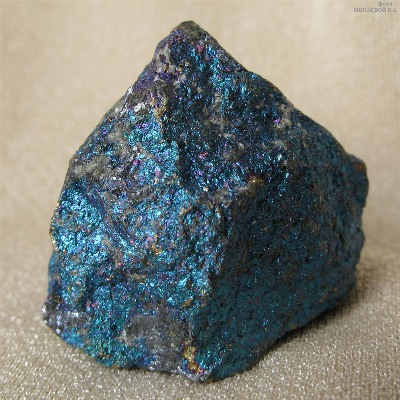 Все металлы, которые в ряду напряжений находятся до олова, встречаются только в виде соединений
Хлоридов:
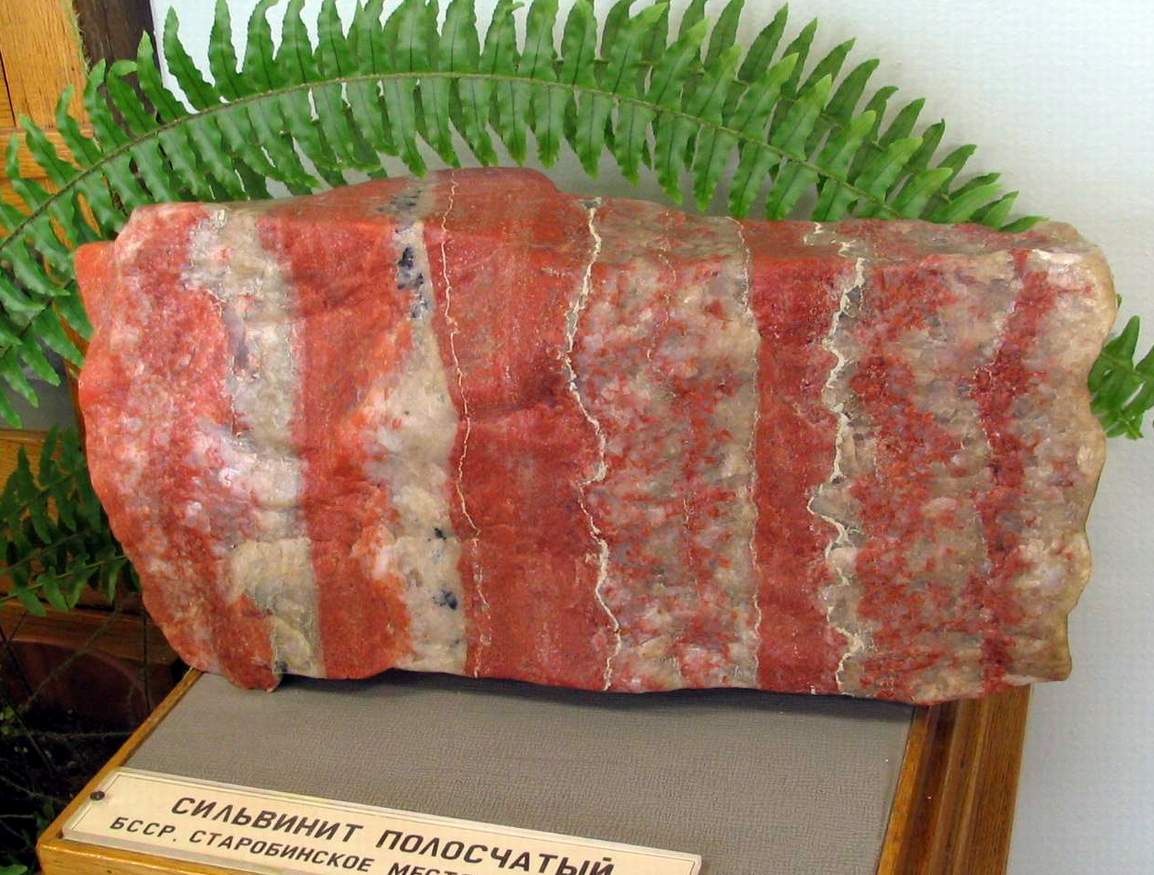 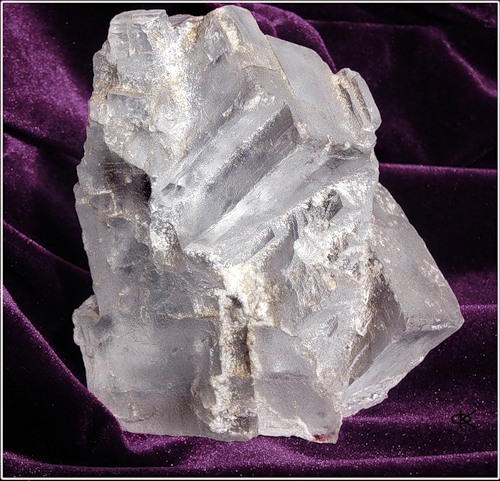 Сильвинит КСl • NaCl
Каменная  соль NaCl
Сульфатов:
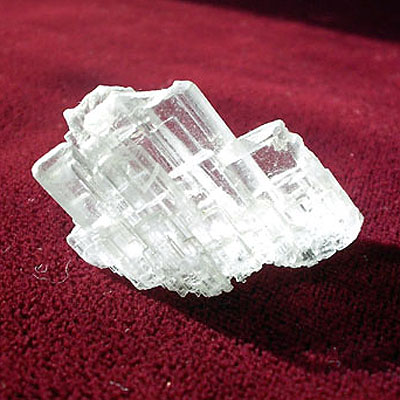 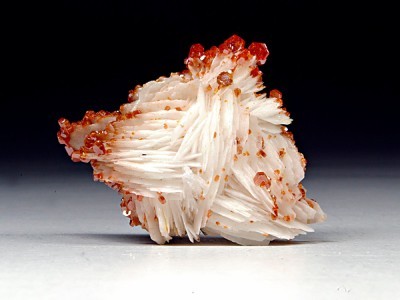 Глауберова соль Na2SO4 * 10 H2O
Гипс  CaSO4 • 2Н2О
Карбонатов:
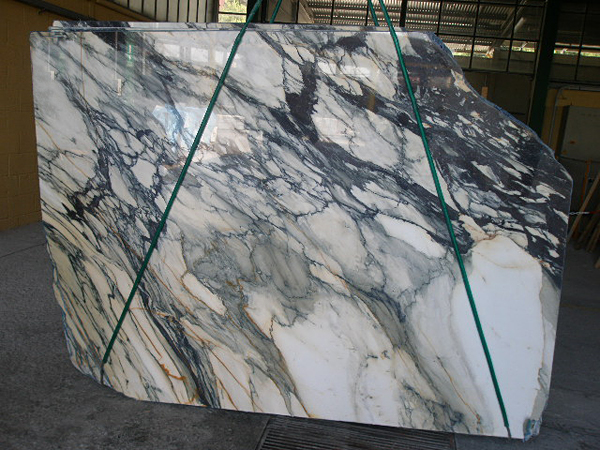 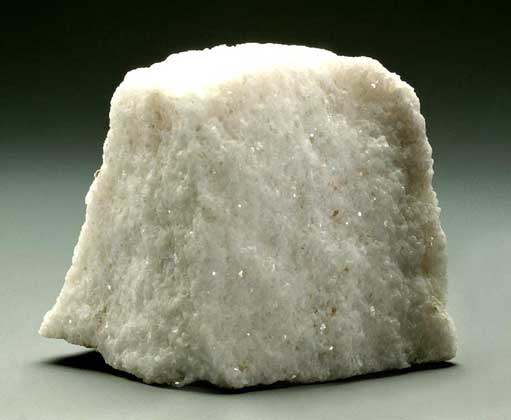 Мел, мрамор, 
известняк СаСО3
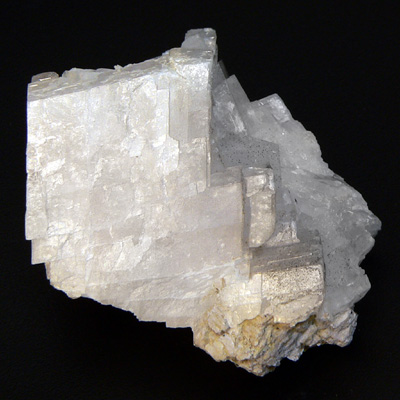 Доломит CaCO3 • MgCO3
Магнезит MgCO3
Сульфидов:
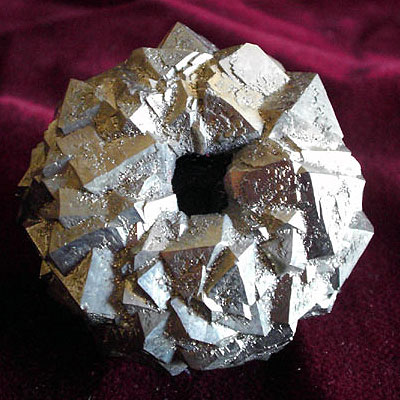 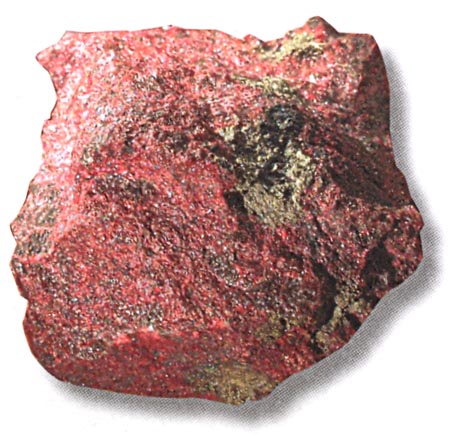 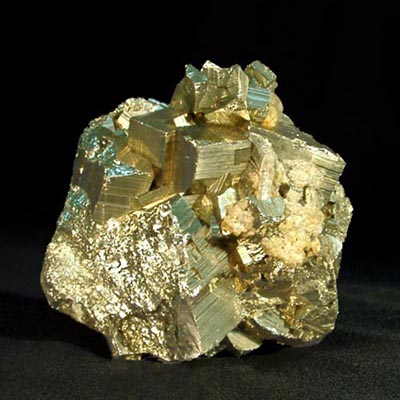 Серный колчедан FeS2
Киноварь HgS
Цинковая обманка 
ZnS
Фосфатов:
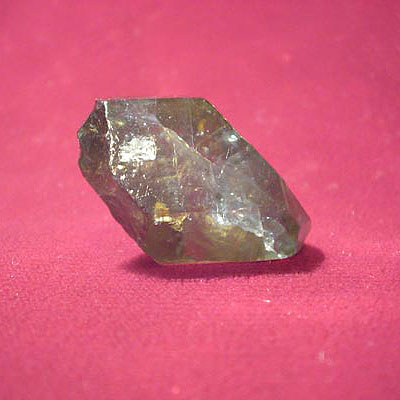 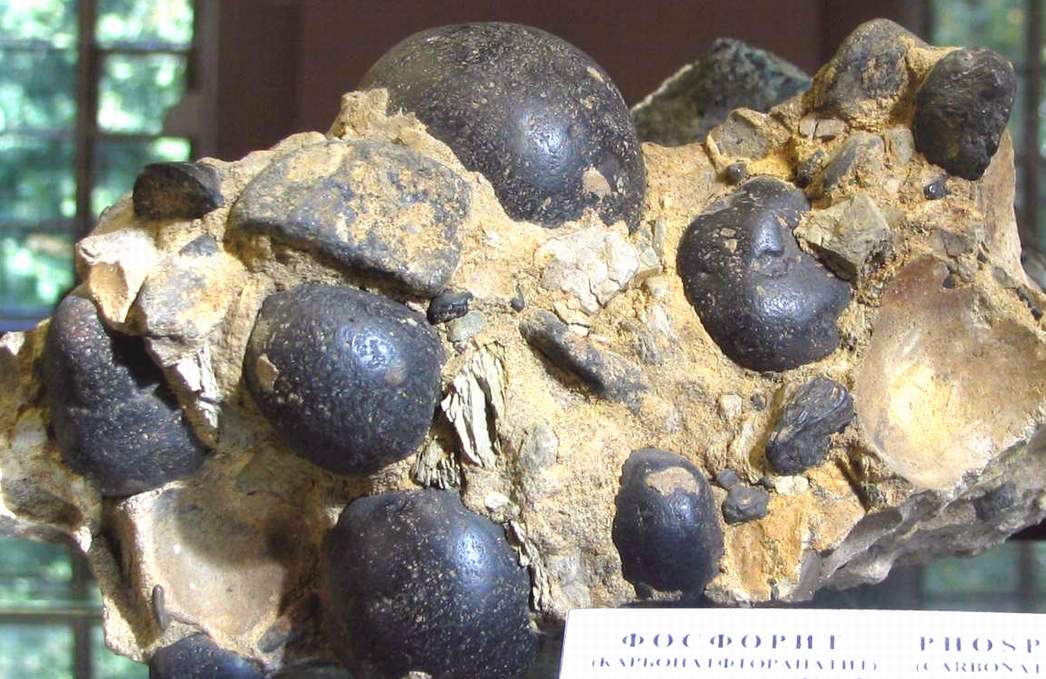 Фосфориты, апатиты Ca3(PO4)2
Оксидов:
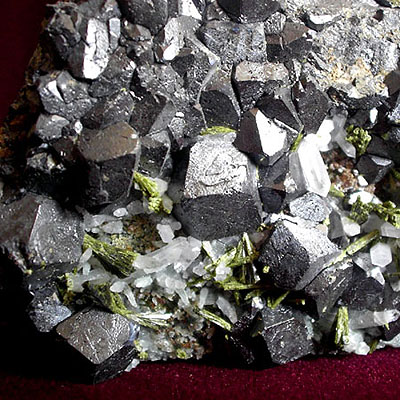 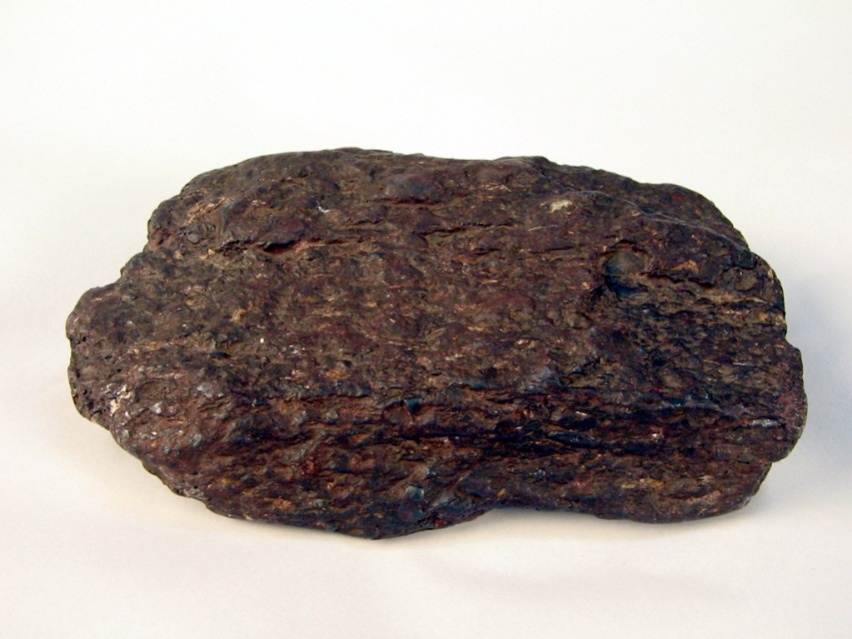 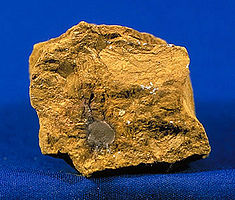 Магнитный железняк 
Fe3O4
Красный железняк 
Fe2O3
Бурый железняк
Fe2O3 • Н2О
Металлургия – это отрасль промышленности, которая занимается получением металлов из руд.
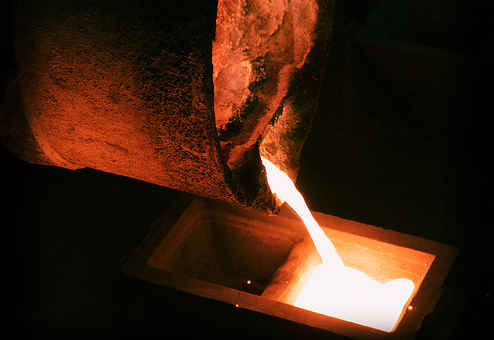 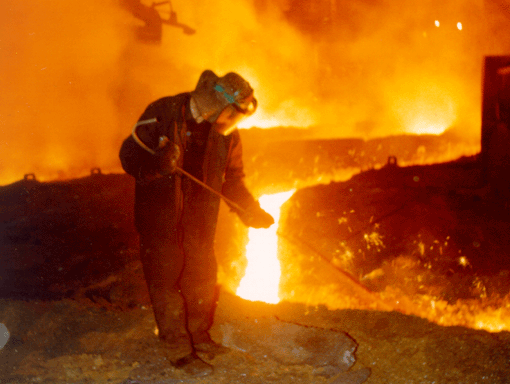 Схема металлургического производства
(чёрная металлургия)
12
горно-обогатительный комбинат
руда
шахты
концентрат
карьеры
уголь
коксохимический завод
кокс
флюсы
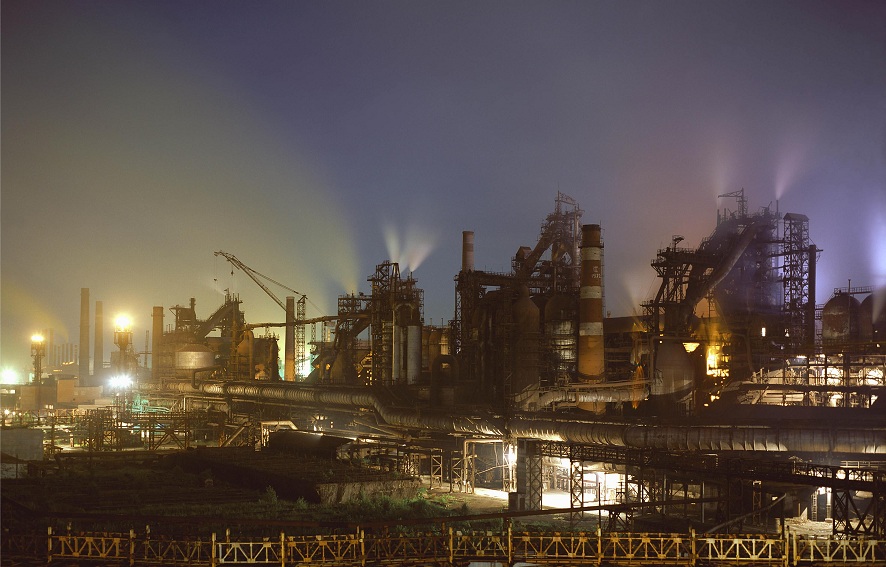 Металлургический комбинат
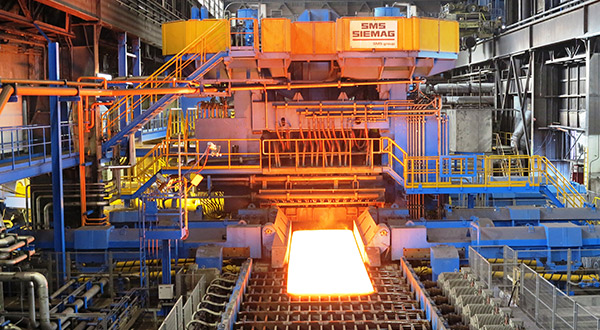 Промышленные способы получения металлов
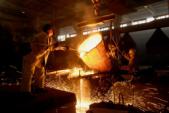 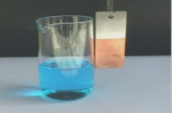 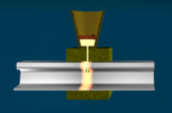 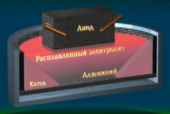 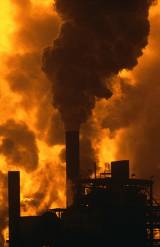 Пирометаллургия
Получение металлов из руд их  восстановлением.
                         
Восстановители:
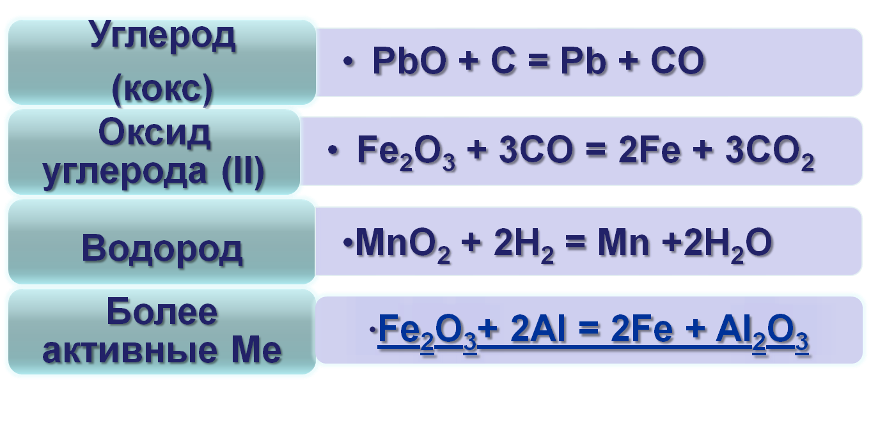 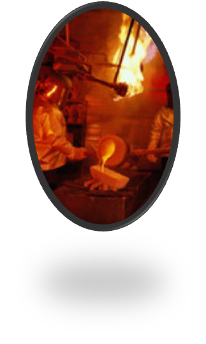 Гидрометаллургия
Получение металлов восстановлением  из растворов солей:
Электролиз -
окислительно-восстановительные реакции, протекающие на электродах при пропускании постоянного электрического тока через растворы или расплавы электролитов.
При электролизе окислителем и восстановителем является электрический ток.

Процессы окисления  и восстановления разделены в пространстве, они совершаются не при контакте частиц друг с другом, а при соприкосновении с электродами электрической цепи.

Катод - отрицательно- заряженный электрод.

Анод – положительно-заряженный электрод.

Катион- «+»ион, анион- «-» ион.
Электролиз водных растворов электролитов
Катодные процессы в водных растворах электролитов :катионы или молекулы воды принимают электроны и восстанавливаются.
Li,K,Ca, Na,Mg,Al|Mn,Zn,Fe,NiSn,Pb|H2|Cu,Hg,Ag,Pt,Au   
 
|
Катионы 
металлов  
восстанавливаются
Катионы металлов не восстанавливаются.
 Восстанавливается вода
Катионы металлов  и молекулы водывосстанавливаются
Анодные процессы
На аноде происходит окисление анионов или молекул воды ( частицы  отдают электронов -  окисляются)
Анионы по их способности окисляться располагаются в следующем порядке:
   Iˉ,Brˉ,S²ˉ,Clˉ,OHˉ, SO4²ˉ,NO3ˉ,Fˉ 
----------------------------------------------------------→ 
Восстановительная активность уменьшается.
На аноде окисляются анионы бескислородных кислот, OH– или молекулы воды
2Cl– – 2e– = Cl2           2H2O – 4e– = O2 + 4H+
  4OH– – 4e– = 2H2O + O2
Анионы кислородосодержащих кислот не окисляются, так как их стандартный потенциал намного превышает потенциал воды           2SO42– – 2e– = S2O82–, E0=+2,01 В
 поэтому вместо них  окисляется вода:
2H2O – 4e– = O2 + 4H+, E0=1,228 В
При электролизе раствора соли из активного металла и бескислородной кислоты на катоде образуется -  Н2, на аноде – неметалл, а в растворе – основание ( из Fˉ - O2)
2H2O  + 2NaCl = H2 + Cl2 + 2NaOH
Если металл средней активности связан с кислородосодержащим анионом, то на катоде образуется металл и Н2, на аноде – О2.
ZnSO4 +2H2O→Zn+H2+O2+H2SO4
При электролизе раствора соли из металла средней активности и бескислородной кислоты на катоде образуется металл и Н2, на аноде – неметалл. 2ZnCl2+2H2O→Zn+H2+Zn(OH)2+2Cl2
Правила процессов электролиза
При электролизе катиона аммония NH4+             
 восстанавливается вода.
  При электролизе солей органических кислот на катоде  восстанавливается вода, на аноде анион кислоты с образованием алкана и углекислого газа.
2CH3COONa +2H2O=C2H6↑+2CO2↑+H2↑+2NaOH
Правила процессов электролиза
Электролиз раствора щелочи – это электролиз воды.
Электролиз раствора кислородосодержащей кислоты – это тоже электролиз воды.
Электролиз бескислородной кислоты: на катоде образуется водород, на аноде –неметалл.
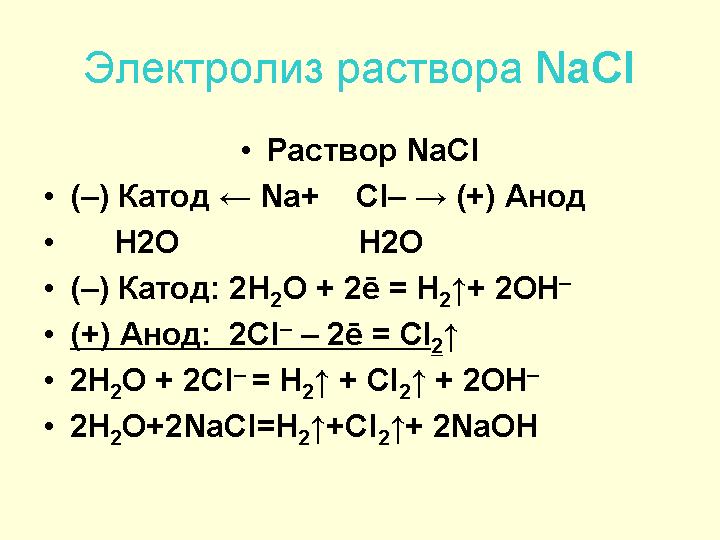 25
27.01.2015
Задача №1
Сколько чугуна, содержащего 94% Fe, можно получить из 1000т оксида   Fe(III),  содержащего 20% пустой породы?
Решение:
Дано:			
m(Fe2O3 с прим.) = 1000кг
m(Fe2O3) = 1000  (1 – 0,2) = 1000  0,8 = 800т (800000кг)
(пуст. пор.) = 20% = 0,2
2) n(Fe2O3) = 800000/160 = 5000кмоль
(Fe) = 94% = 0,94
5000 кмоль           10000 кмоль
3) 2Fe2O3 + 3С = 4 Fe + 3СО2		
    2 кмоль                   4 кмоль
m(чугуна) = ?
4) m(Fe) = 56  10000 = 560000кг (560т)
5) m(чугуна) = 560/0,94 = 595,74т
Ответ: масса чугуна 595,74т
26
27.01.2015
Задача №2
Какая масса магнетита Fe3O4, содержащая 10% примесей, потребуется для   получения 4т  Fe?
Решение:
Дано:
m(Fe) = 4т = 4000кг
1) n(Fe) = 4000/56 = 71,43 кмоль
(прим.) = 10% = 0,1
23,8кмоль            71,43кмоль
2) Fe3O4 + 4Н2 = 3 Fe + 4Н2О
1кмоль                3кмоль
m(магнетита) = ?
3) m(Fe3O4) = 23,8  232 = 5521,6кг (5,52т)
4) (Fe3O4) = 1 – 0,1 = 0,9
m(магнетита) = 5,52/0,9 = 6,14т
Ответ: масса магнетита 6,14т
27
27.01.2015
Задача №3
Сплав железа с углеродом массой 5,83г растворили в соляной кислоте. При  этом выделилось 2,24л (н.у.) водорода. Определите массовую долю углерода  в сплаве. Что представлял собой сплав: чугун или сталь?
Решение:
Дано:
m(сплава) = 5,83г
1) n(Н2) =  2,24/22,4 = 0,1 моль
V(Н2) = 2,24л (н.у.)
0,1моль                          0,1моль
2) Fe + 2HCl = FeCl2 + H2
(С) = ?
1 моль                              1моль
Чугун или сталь?
3) m(Fe) = 0,1  56 = 5,6г
m(С) = 5,83 – 5,6 = 0,23г
4) (С) = 0,23/5,83 = 0,039 (3,9%)
Ответ: массовая доля углерода 3,9%; это чугун.
28
27.01.2015
Задача №4
Феррохром содержит 65% хрома и 35% железа. Определите массовую долю  хрома в стали, полученной при прибавлении к 100кг стали 2кг феррохрома  (3кг феррохрома).
Решение:
Дано:
(Fe) = 35% = 0,35
1) m1(Cr) = 2000  0,65 = 1300г (1,3кг)
(Cr) = 65% = 0,65
m2(Cr) = 3000  0,65 = 1950г (1,95кг)
m(стали) = 100кг
m(Fe – Cr) = 2кг (3кг)
2) m1(хромовой стали) = 100 + 1,3 = 101,3кг
(Cr в стали) = ?
m2(хромовой стали) = 100 + 1,95 = 101,95кг
3) 1(Cr в стали) = 1,3/101,3 = 0,013 (1,3%)
2(Cr в стали) = 1,95/101,95 = 0,019 (1,9%)
Ответ: массовые доли хрома 1,3% (1,9%)
29
27.01.2015
Задача №6
Определите объём (н.у.) оксида углерода (II), необходимый для 
восстановления железа из 1000 кг Fe2O3 и массу угля, который надо сжечь   для получения требуемого объёма оксида углерода (II).
Решение:
Дано:
1) n(Fe2О3) = = 1000/160 = 6,25кмоль
m(Fe2О3) = 1000кг
6,25кмоль 18,75кмоль
V(CO) (н.у.) = ?
2) Fe2O3 + 3СО = 2 Fe + 3СО2
m(С) = ?
1кмоль      3кмоль
3) V(CO) (н.у.) = 18,75  22,4 = 420м3
18,75кмоль     18,75кмоль
4) 2С + О2 = 2СО
2кмоль          2кмоль
5) m(С) = 18,75  12 = 225кг
Ответ: объём угарного газа 420м3, масса угля 225кг.